Univerzitet u Beogradu 
Fakultet veterinarske medicine
Katedra za fiziologiju i biohemiju
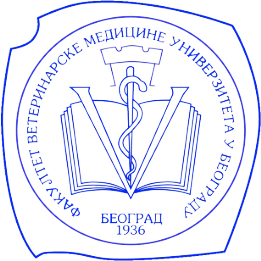 Vežba I
Uticaj Stannius-ovih ligatura na rad srca žabe
Uticaj temperature na rad srca žabe
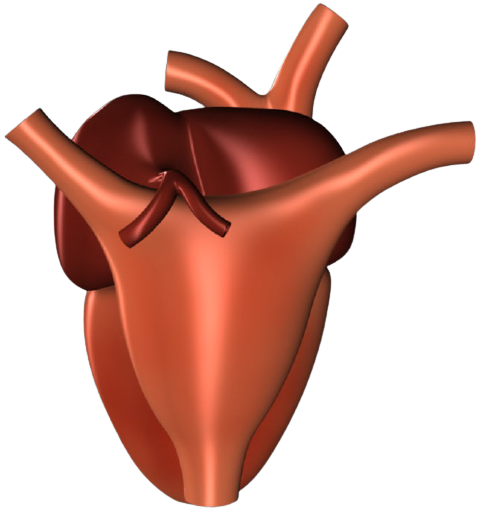 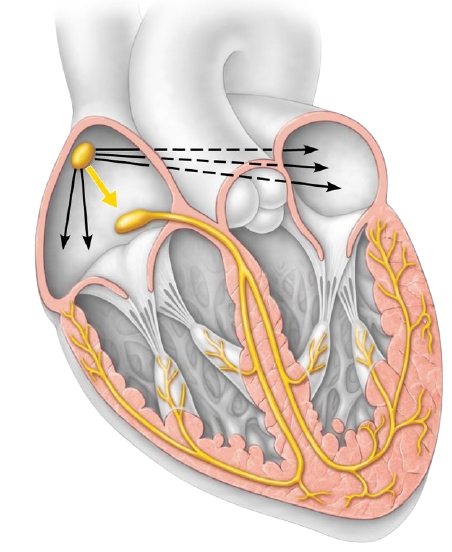 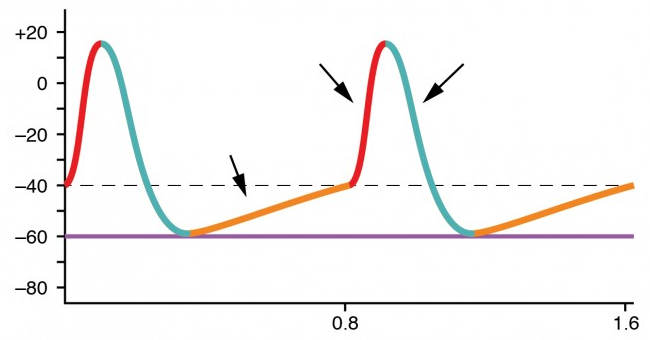 ?
?
?
Srce i krvotok
Pluća
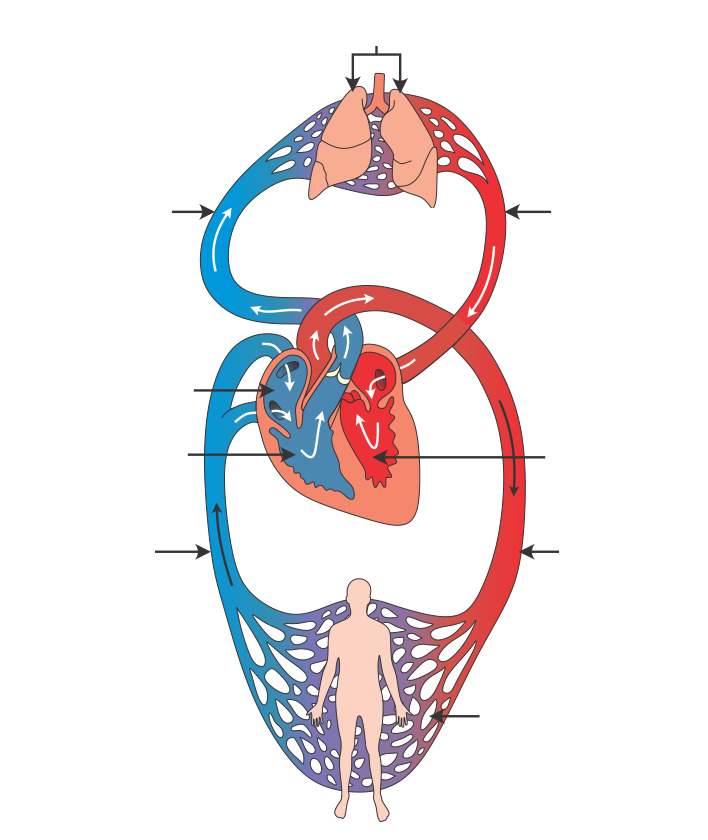 Plućna arterija
Plućne vene
Mali (plućni) 
krvotok
Desna pretkomora
Desna komora
Leva komora
Veliki krvotok
Kaudalna
šuplja vena
Aorta
Kapilari
Srce i krvotok žabe
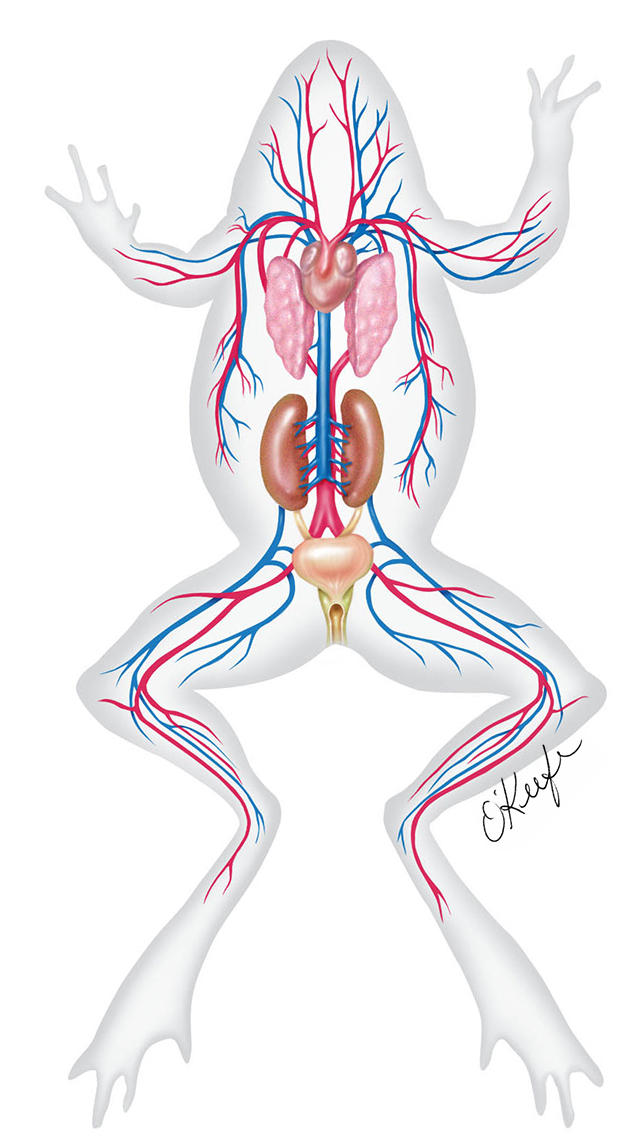 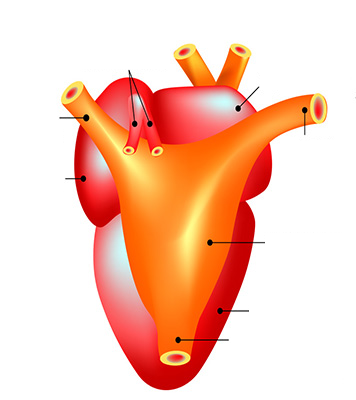 Plućne vene
Desna pretkomora
Prednja   šuplja vena
Prednja   šuplja vena
Leva pretkomora
Venski sinus
Komora srca (1)
Zadnja   šuplja vena
Anatomija srca
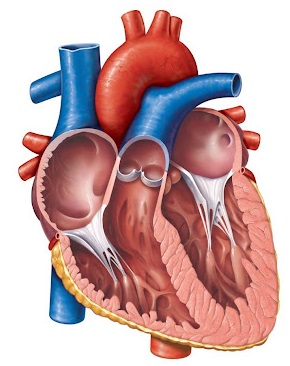 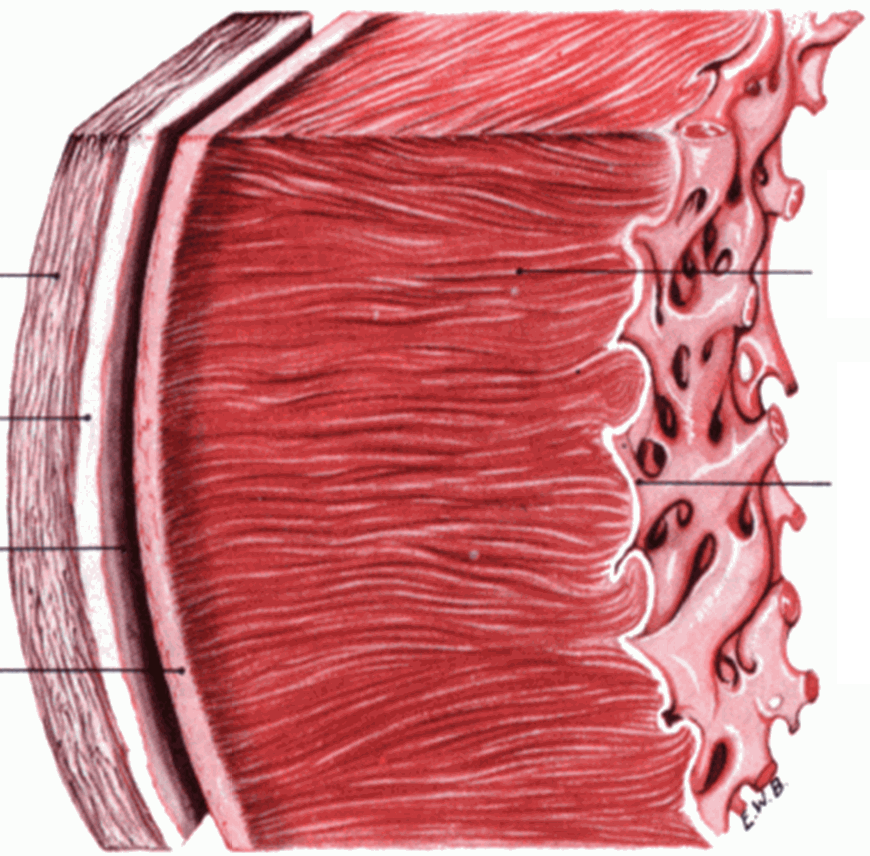 Luk aorte
Prednja šuplja vena
Miokard
(Myocardium)
Perikard
(Pericardium)
Fibrozni list
Plućne vene
Plućna arterija
Serozni list 
(parijetalni)
Endokard
(Endocardium)
Leva pretkomora
Desna pretkomora
Perikardijalna šupjina
Serozni list 
(visceralni)
Leva komora
Desna komora
Zadnja šuplja vena
Građa miokarda i električni sincicijum
Grananje 
kardiomiocita
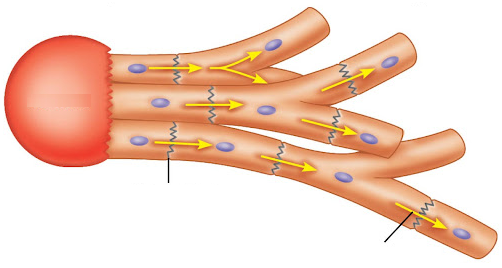 Interkalatni disk
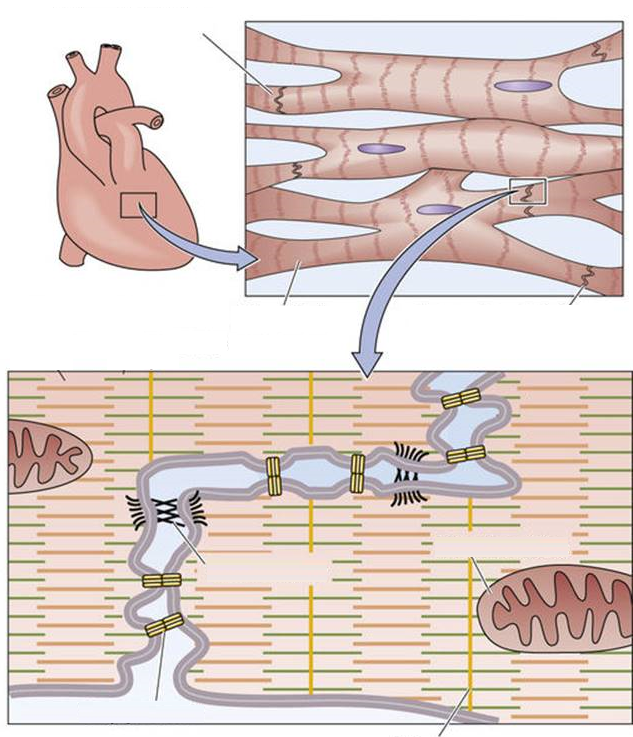 Srčani mišić ima osobine glatkih i poprečno-prugastih mišića.
SA čvor
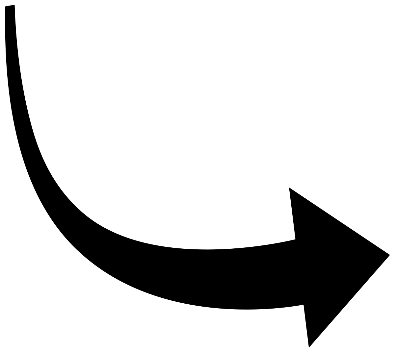 Građa
(poprečna ispruganost)
Mehanizam kontrakcije
Interkalatni disk
Dezmozom
Biostruje
Interkalatni disk
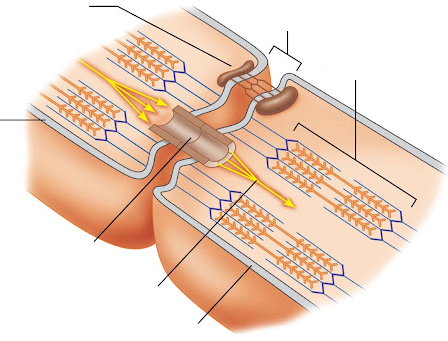 Aktin
Mikrofibril
Interkalatni disk
Miozin
Sarkomera
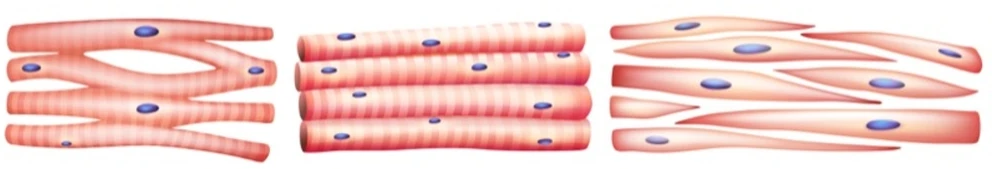 Plazma membrana
Mitohondrija
Dezmozom
Neksus veza
 (Gap junction)
Komunikacija
(električne sinapse)
Biostruje
Neksus veza
Plazma membrana
(Gap junction)
Z-linija
Građa miokarda i električni sincicijum
Miokard komora je 
drugi (zaseban) električni sincicijum.
Miokard pretkomora je 
jedan (zaseban) električni sincicijum.
Zašto?
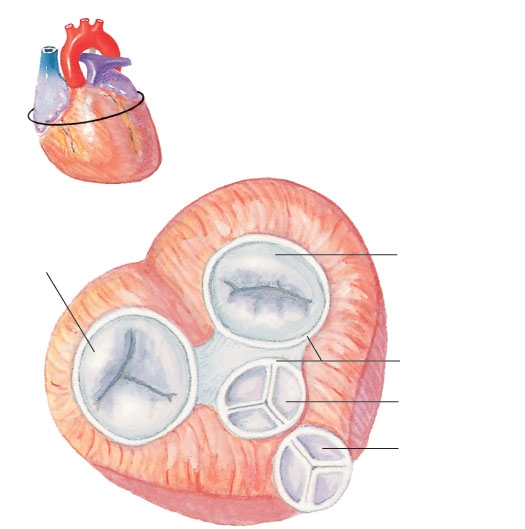 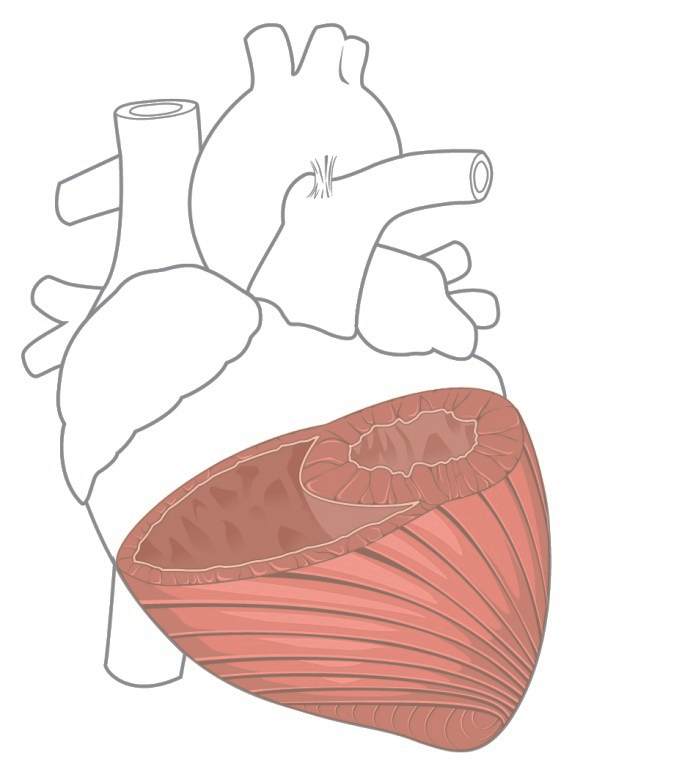 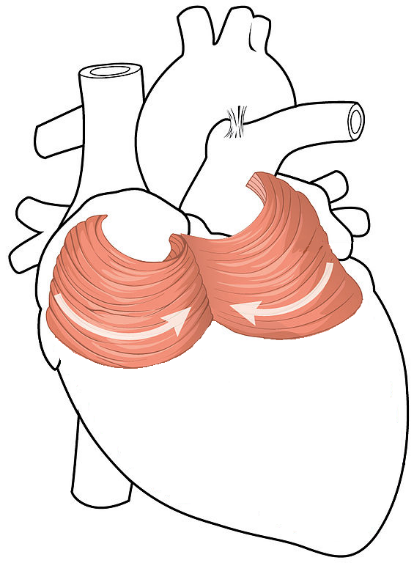 Trikuspidalni
zalisci
Bikuspidalni zalisci
Fibrozni prsten
Polumesečasti zalisci aorte
Polumesečasti zalisci
plućne arterije
Membranski potencijal mirovanja (MPM)
Membrana svih ćelija organizma je polarizovana?
MPM se razlikuje od ćelije do ćelije:
-Kardiomiociti (-90 mV)
-Ćelije SA čvora (-60 mV)
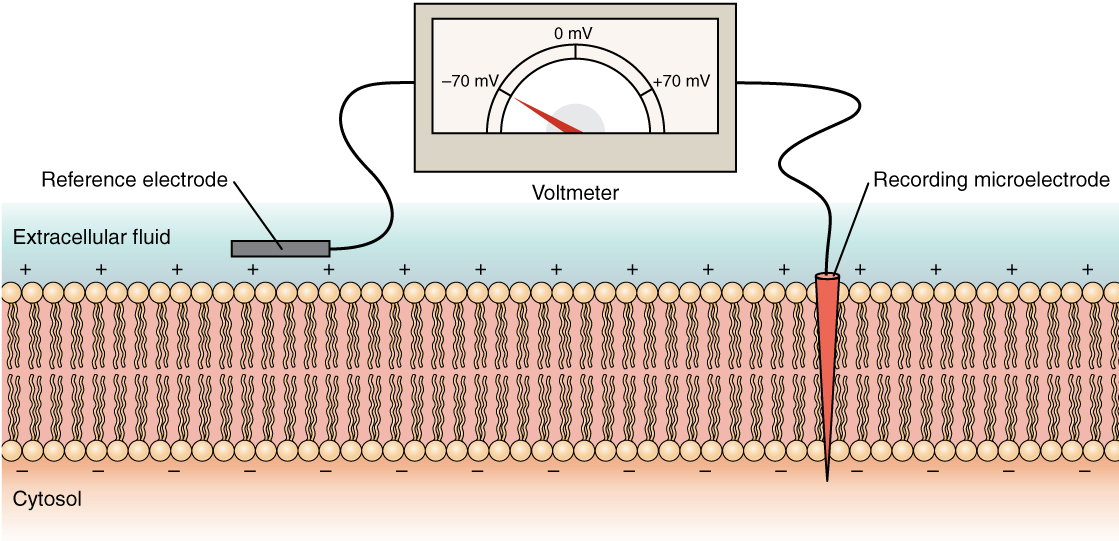 Referentna elektroda
Registrujuaća elektroda
Voltmetar
ECT
Citosol
Membranski potencijal mirovanja (MPM)
Ćelijska membrana sadrži veliki broj pasivnih „sporocurećih“ kanala za K+.
Na+
+
+
+
ECT
K+ 
kanal
Na/K pumpa
Plazma
membrana
Citosol
+
-
-
-
-
K+
Kalijum
+
-
Proteini
Akcioni potencijal (AP)
Na+
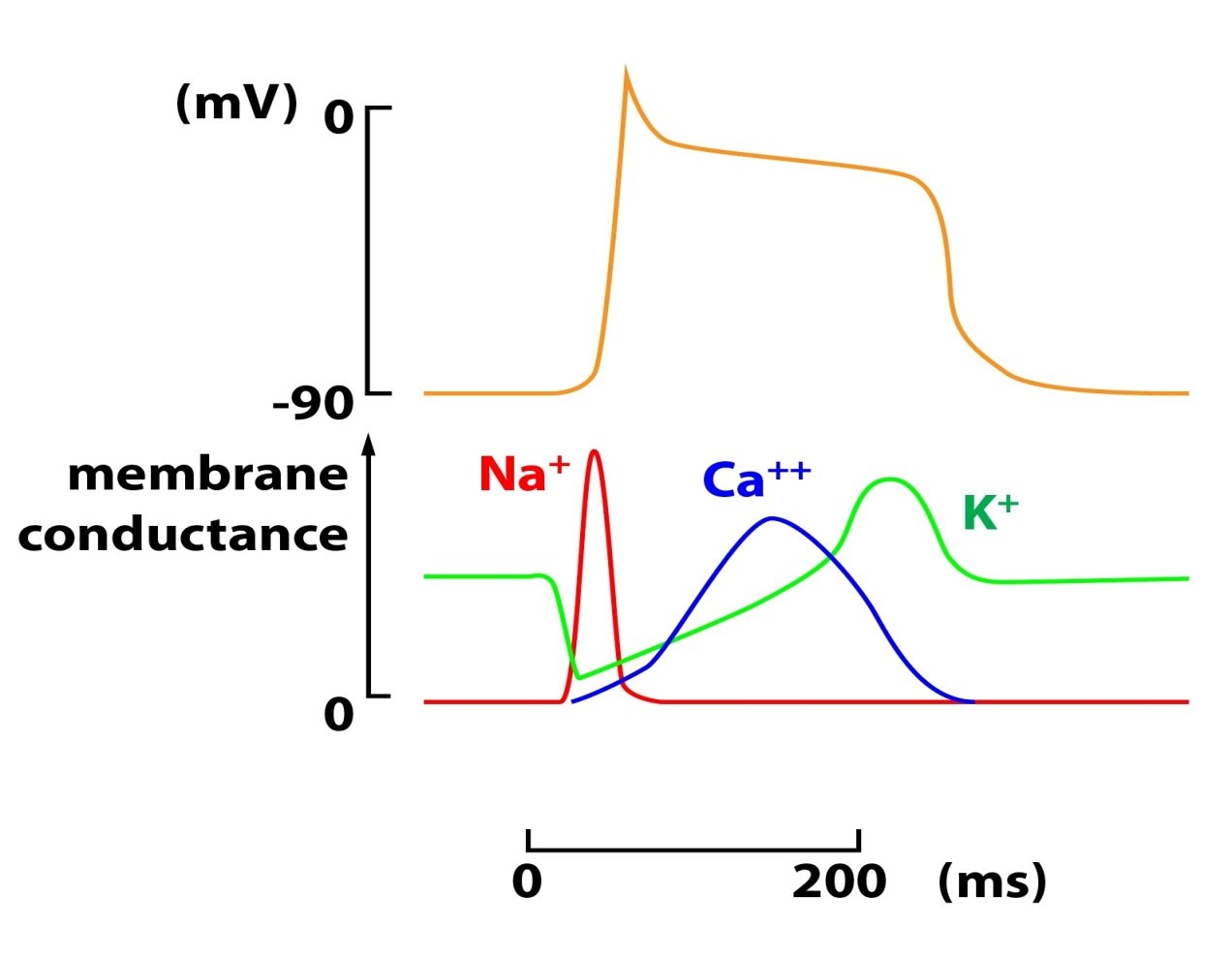 ++++++++++
- - - - - - - - - -
- - - - - - - - - -
++++++++++
+++++ - - - - -
+++++ - - - - -
Propustljivost
membrane
+++++ - - - - -
+++++ - - - - -
- - - - - - - - - -
++++++++++
++++++++++
- - - - - - - - - -
Automatizam srčanog rada
Automatizam srčanog rada
Sistem za stvaranje i sprovođenje impulsa (SSSI).
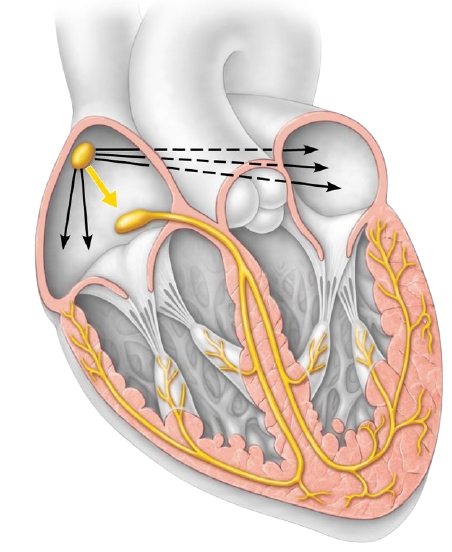 SA čvor, AV čvor, Hiss-ov snop
i internodusni putevi (SA-AV).
SA čvor
AV čvor
Hiss-ov snop
Purkinje-ova vlakna
SSSI čine specijalizovane mišićne/Purkinje-ove ćelije
Ove ćelije su izgubile kontraktilne sposobnosti, ali mogu spontano stvarati akcione potencijale (veća propustljivost membrane za Na+).

MPM: od – 55 mV do – 60 mV. 

Biološki pacemaker-i!
Izlazak K+
(Repolarizacija)
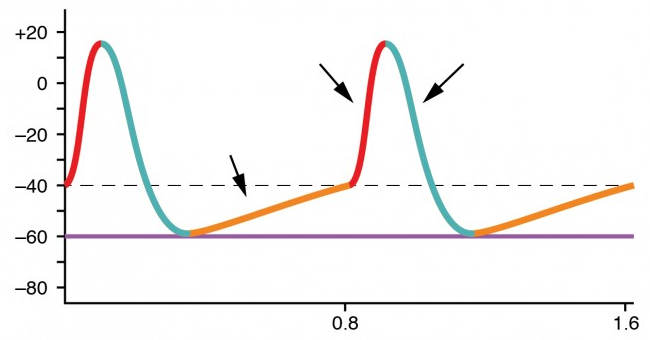 Brzi ulazak Ca++
(Depolarizacija)
Na+
K+
Ca++
K+
K+
Na+
Na+
Spori ulazak Na+
(Prepotencijal)
MPM
(mV)
Ćelija SSSI
Ćelija SSSI
Ćelija SSSI
Depolarizacija do praga zbog ulaska jona Na+
Dalja depolarizacija
zbog ulaska jona Ca++
Repolarizacija zbog izlaska jona K+
Vreme (s)
Sino-atrijalni (SA) čvor
Primarni centar automatizma srčanog rada.
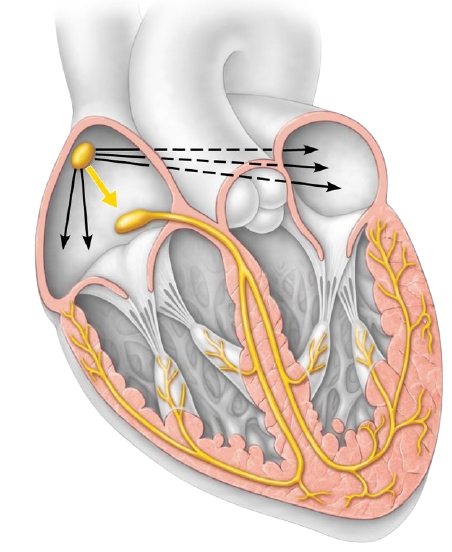 Pokretač, predvodnik, davalac ritma srčanog rada.
SA čvor
60-80 
impulsa/minuti
Atrio-ventrikularni (AV) čvor
Sekundarni centar automatizma srčanog rada.
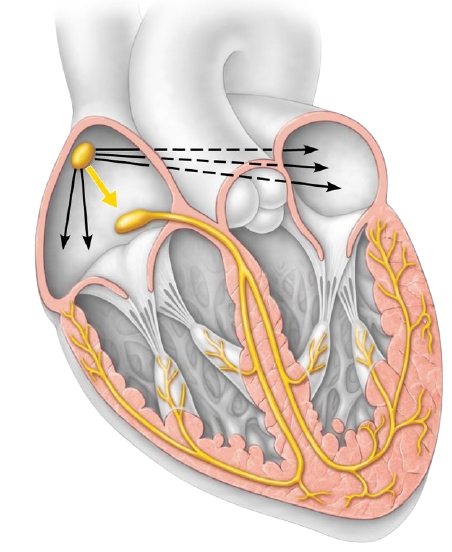 Prevođenje impulsa sa pretkomora na komore;
Usporavanje provođenja impulsa za 0,1 sekund.
AV čvor
40 
impulsa/minuti
Hiss-ov snop
Tercijarni centar automatizma srčanog rada.
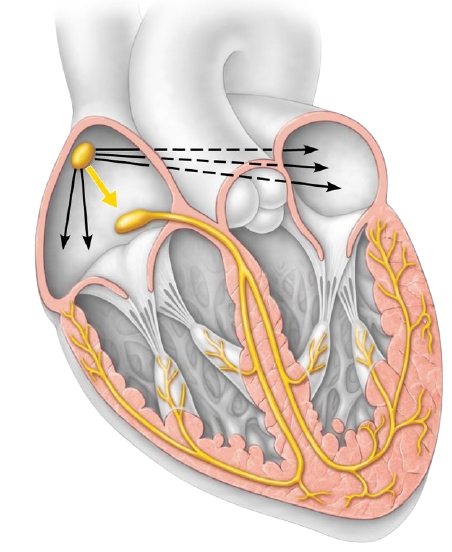 Prenos impulsa sa AV čvora na miokard komora.
Hiss-ov snop
15-30 
impulsa/minuti
Rezime
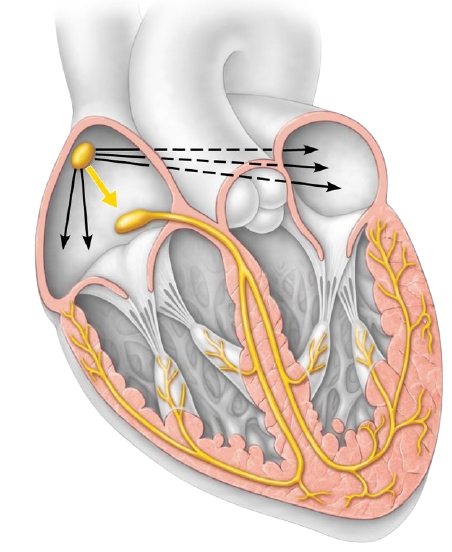 SA čvor
AV čvor
Hiss-ov snop
Purkinje-ova vlakna
Provođenje AP kroz srce
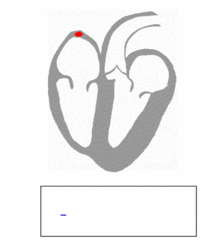 Provođenje AP kroz srce
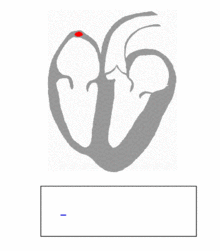 Stannius-ove ligature
Pogledajmo snimak...
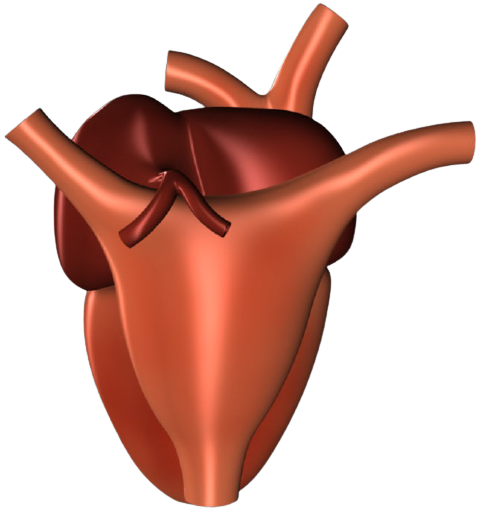 Uticaj toplog i hladnog ringerovog rastvora na rad srca
Pogledajmo snimak...
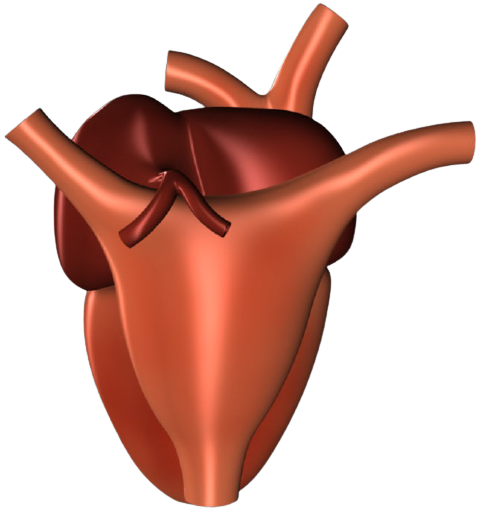 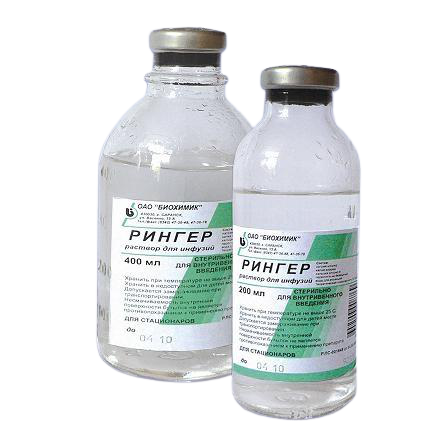 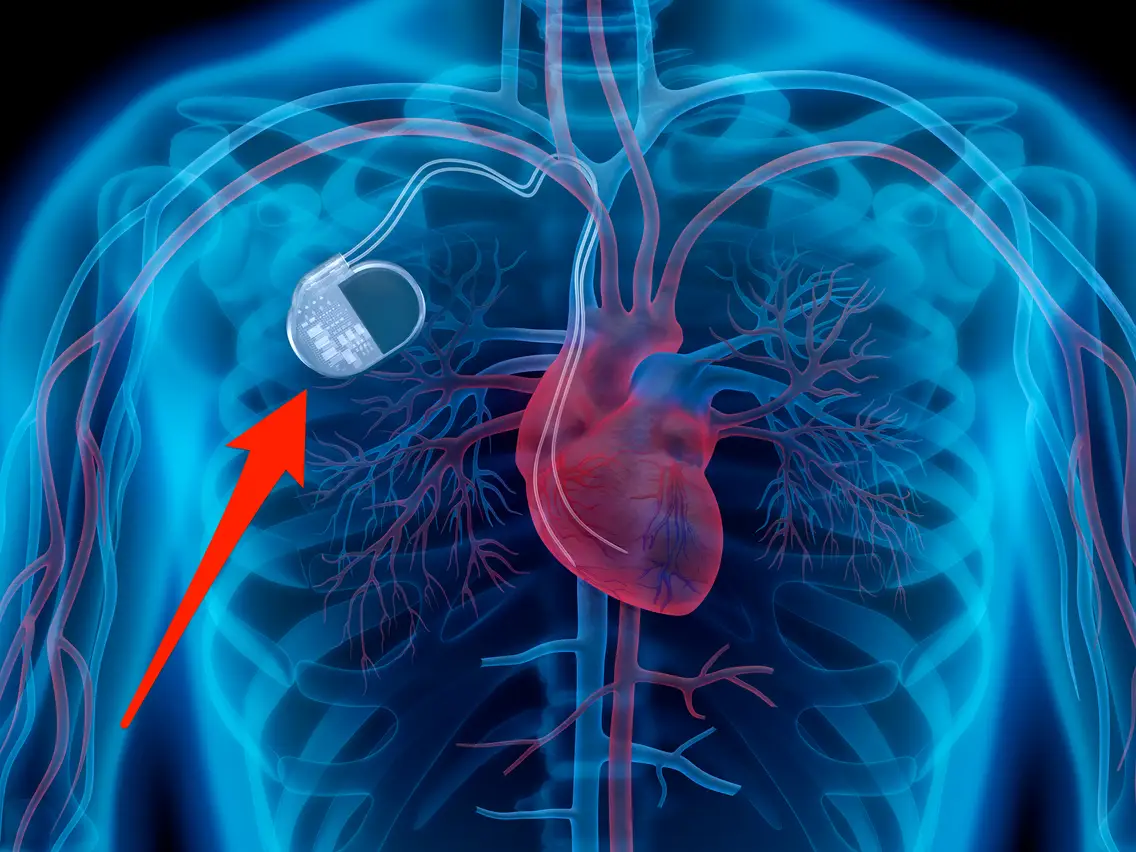 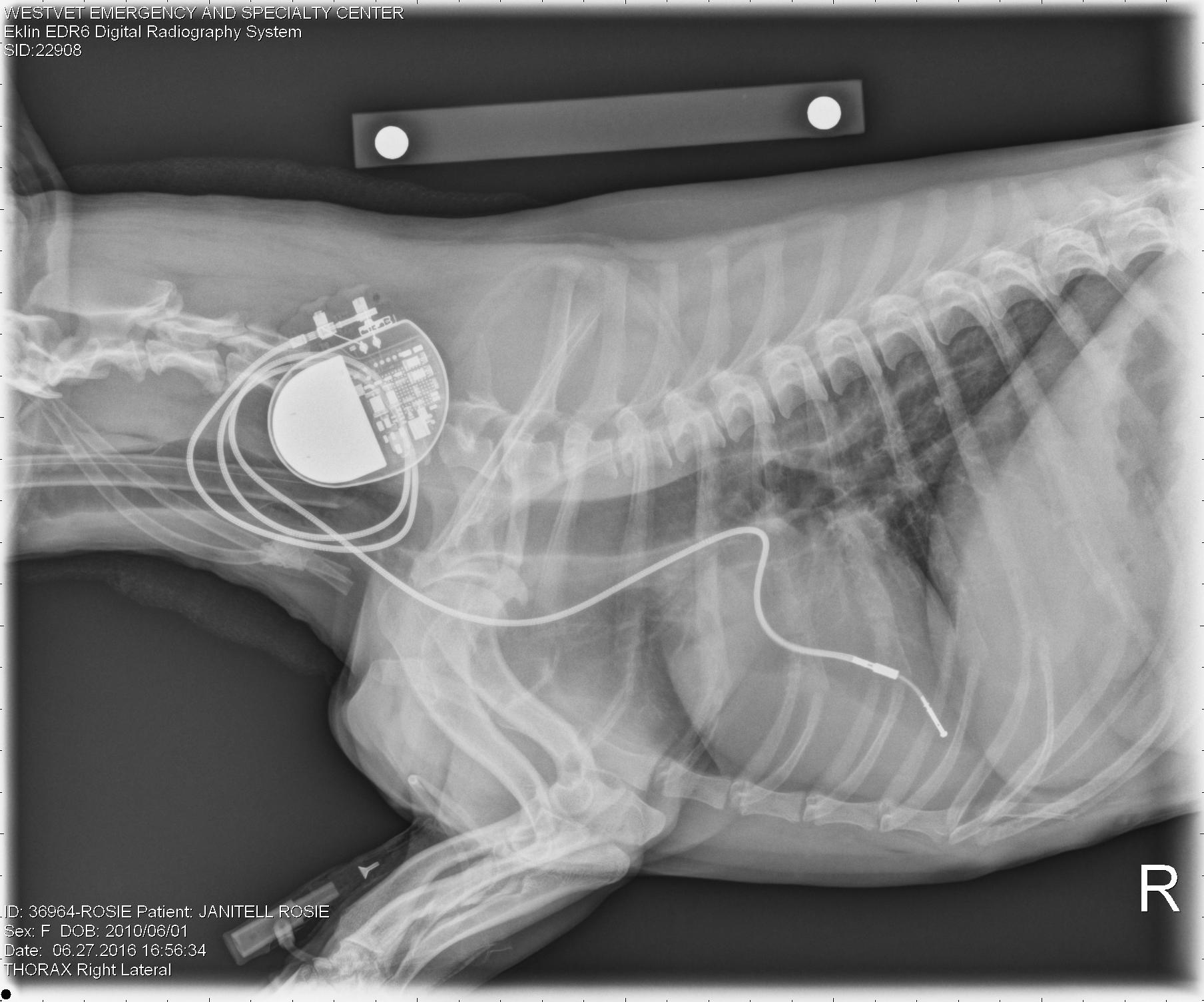 Peacemaker uređaji u medicini
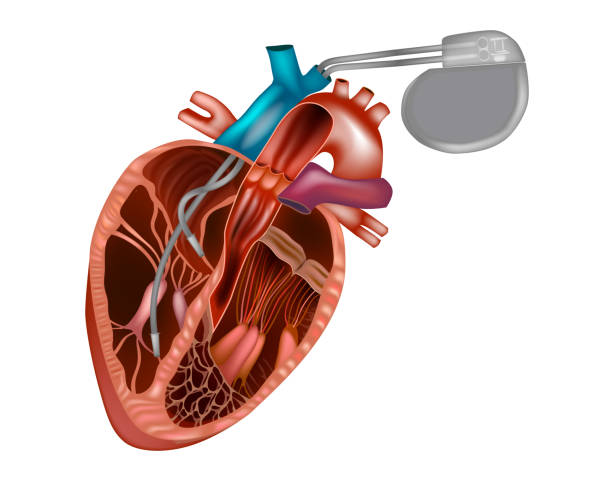 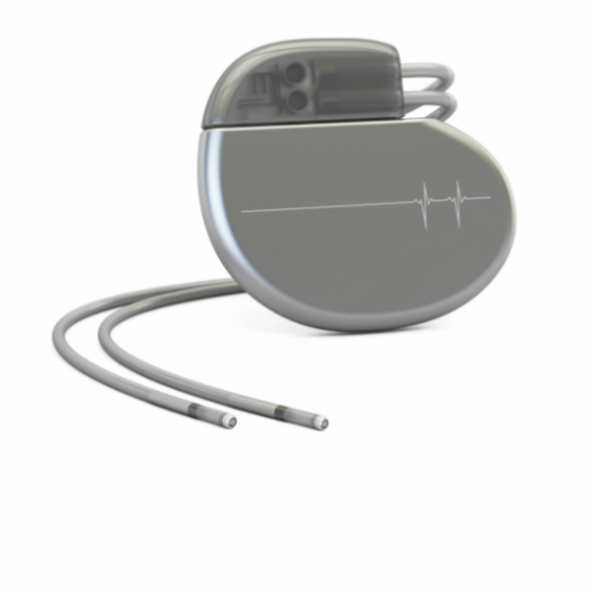 Hvala na pažnji!